Aquaculture Quiz 2
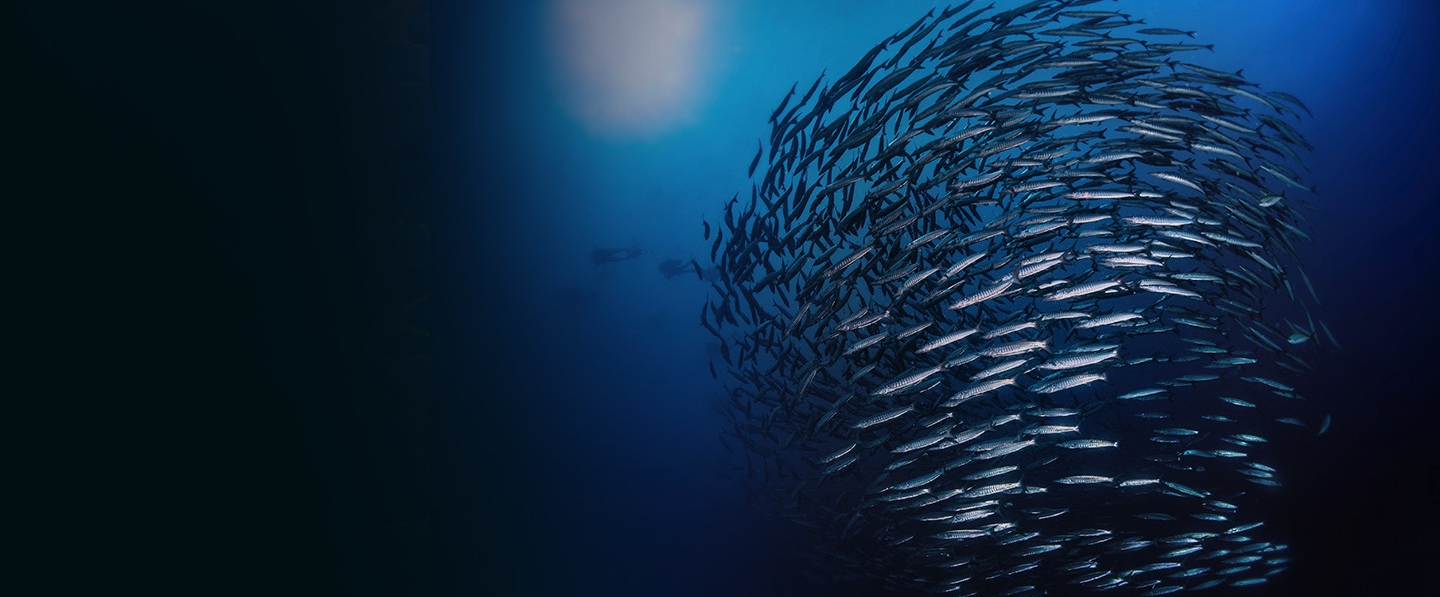 1.What species of Salmon is this? Common and scientific?
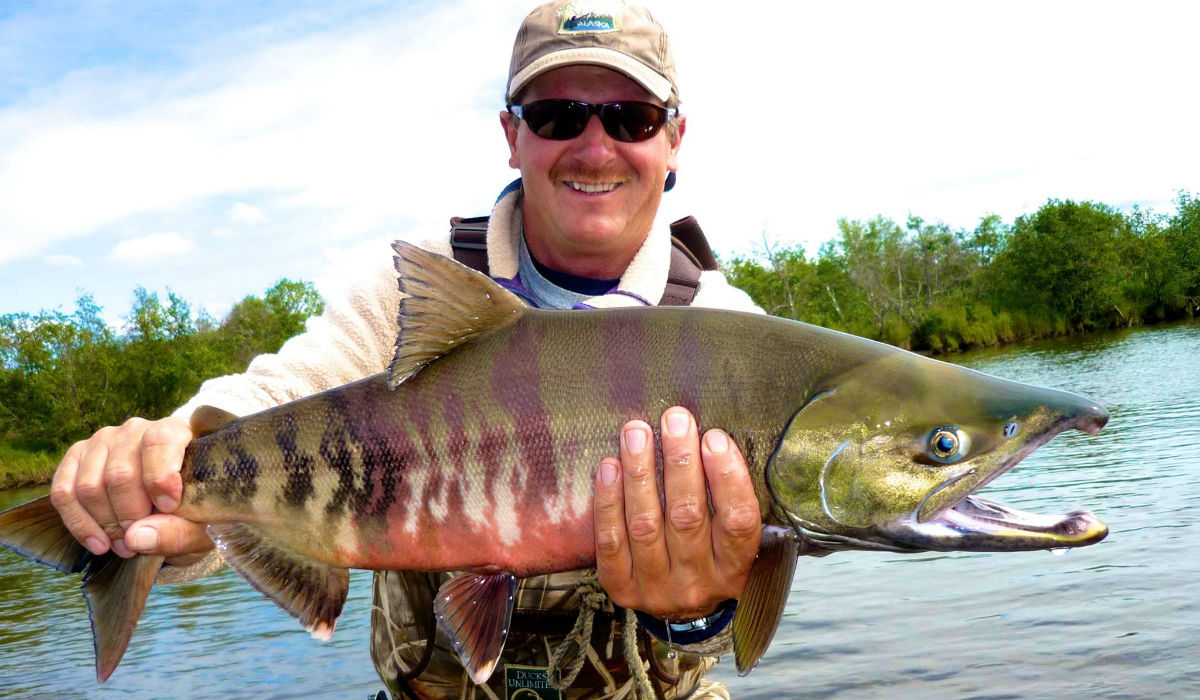 2.Name the four different species of salmon we learned in class?
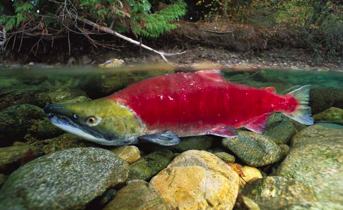 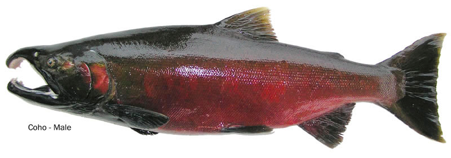 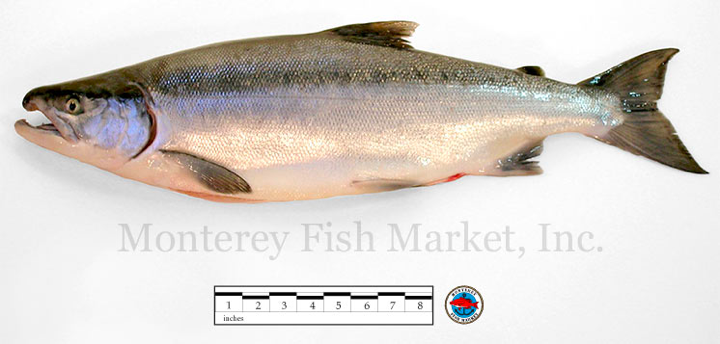 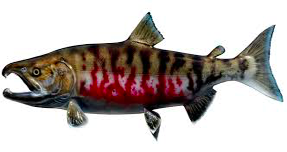 3.Which species of salmon is the largest?
4. How many pounds of feed does it take to produce one pound of fish?
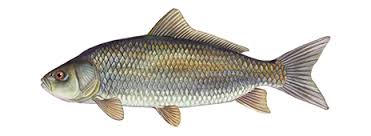 ? pounds = 1 pound of
5. What does the latin word Oncorhynchus mean?
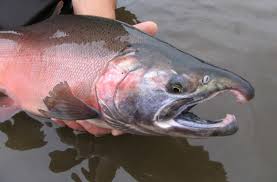 6. Is Stealhead a Salmon? If not, why?
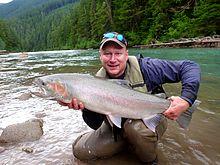 7. What does Anadromous mean?
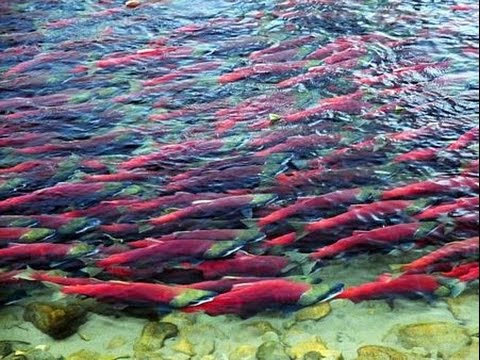 8. What is it called when a fish is able to tolerate a wide range of salinity?
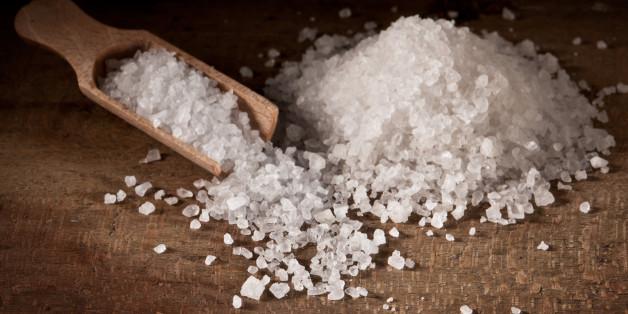 9. What is the lower part of the jaw called and what is it used for?
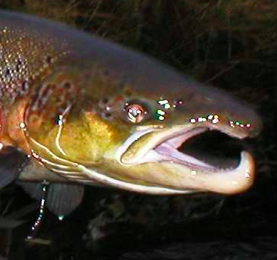 10. Name one structure that helps salmon migrate up river?
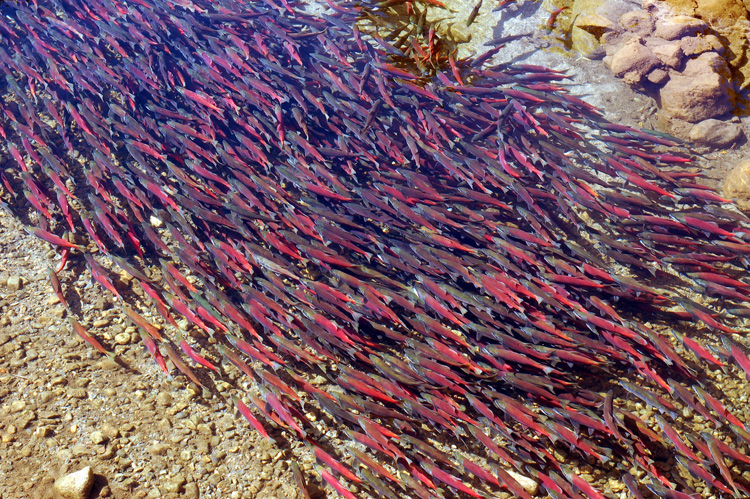 11. Name the developmental stages that salmon go through before they reach adulthood:
12.What is one of the ways people use to catch fish?
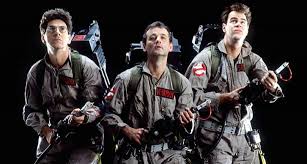 13.Name one thing that is threatening Salmon and/or Fish globally?
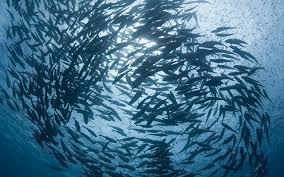 What is the way to tell the age of a fish?
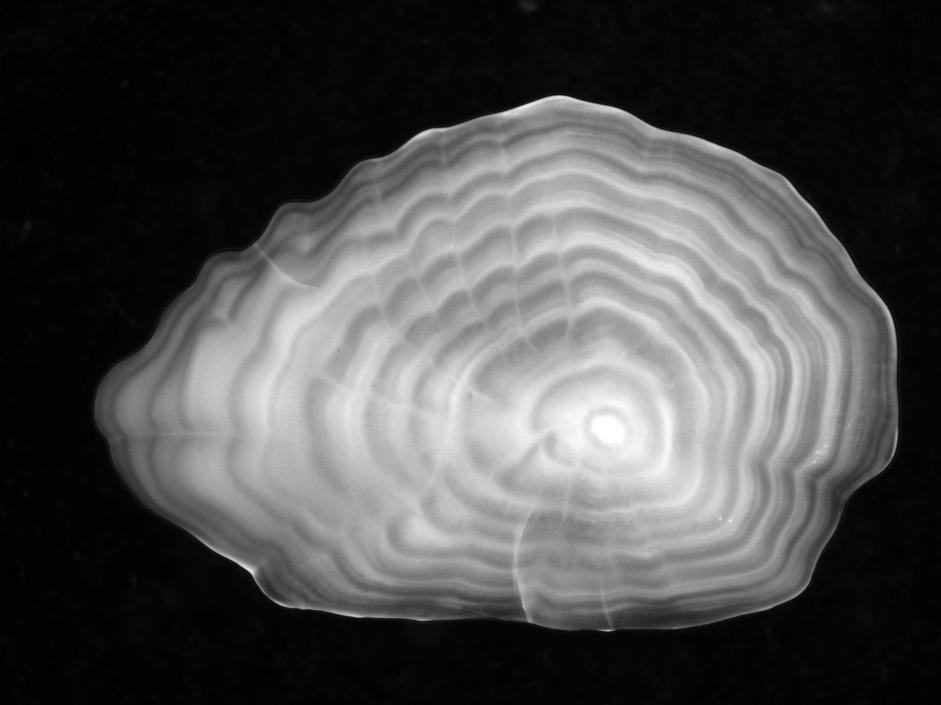 Bonus: What is scale reading?
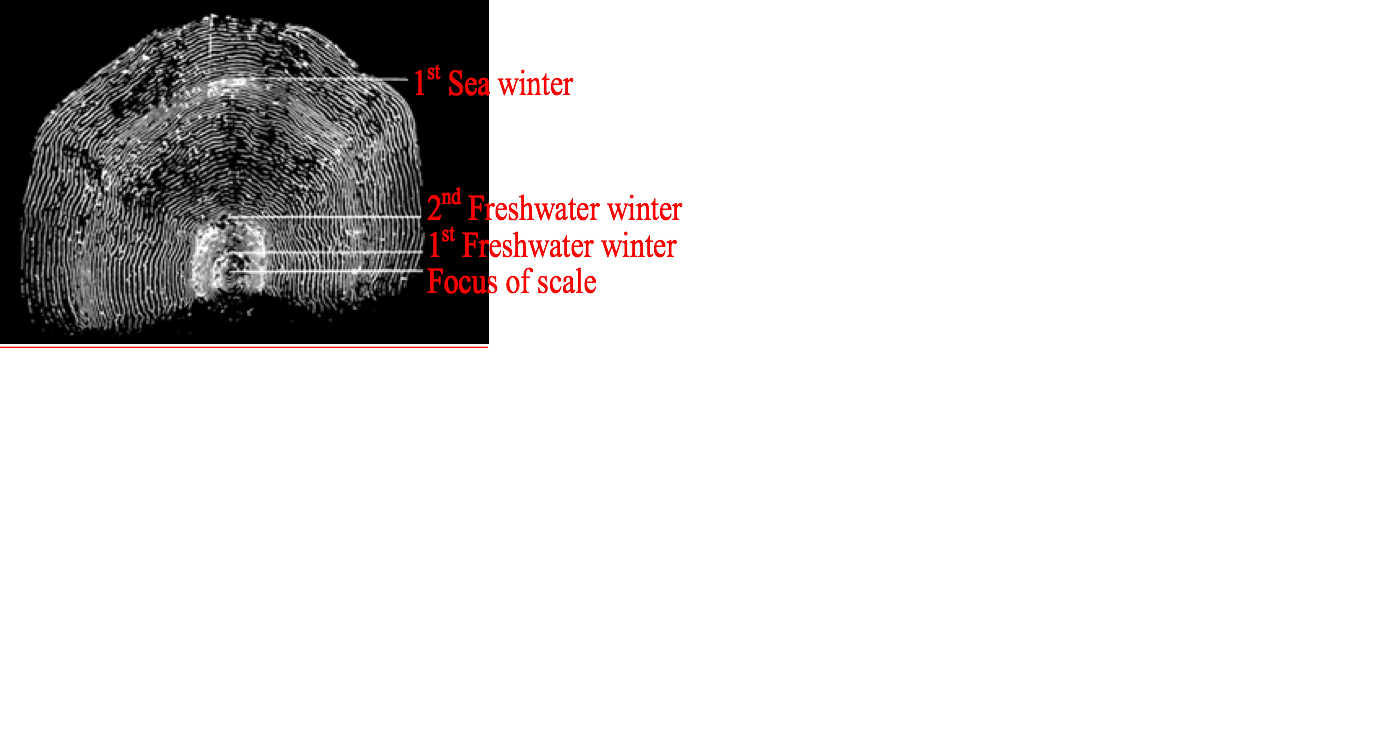